Как мы учили пользоваться интернетом старшее поколение
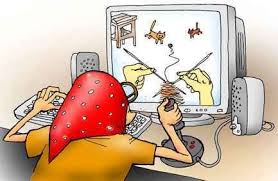 Однажды, наша команда решила помочь старшему поколению освоить азы интернета. Первым делом, мы убедили что пользоваться интернетом это не трудно. Следующим шагом было подключение к  сетевому окружению. Но перед этим, мы научили людей старшего поколения пользоваться мышкой и клавиатурой.
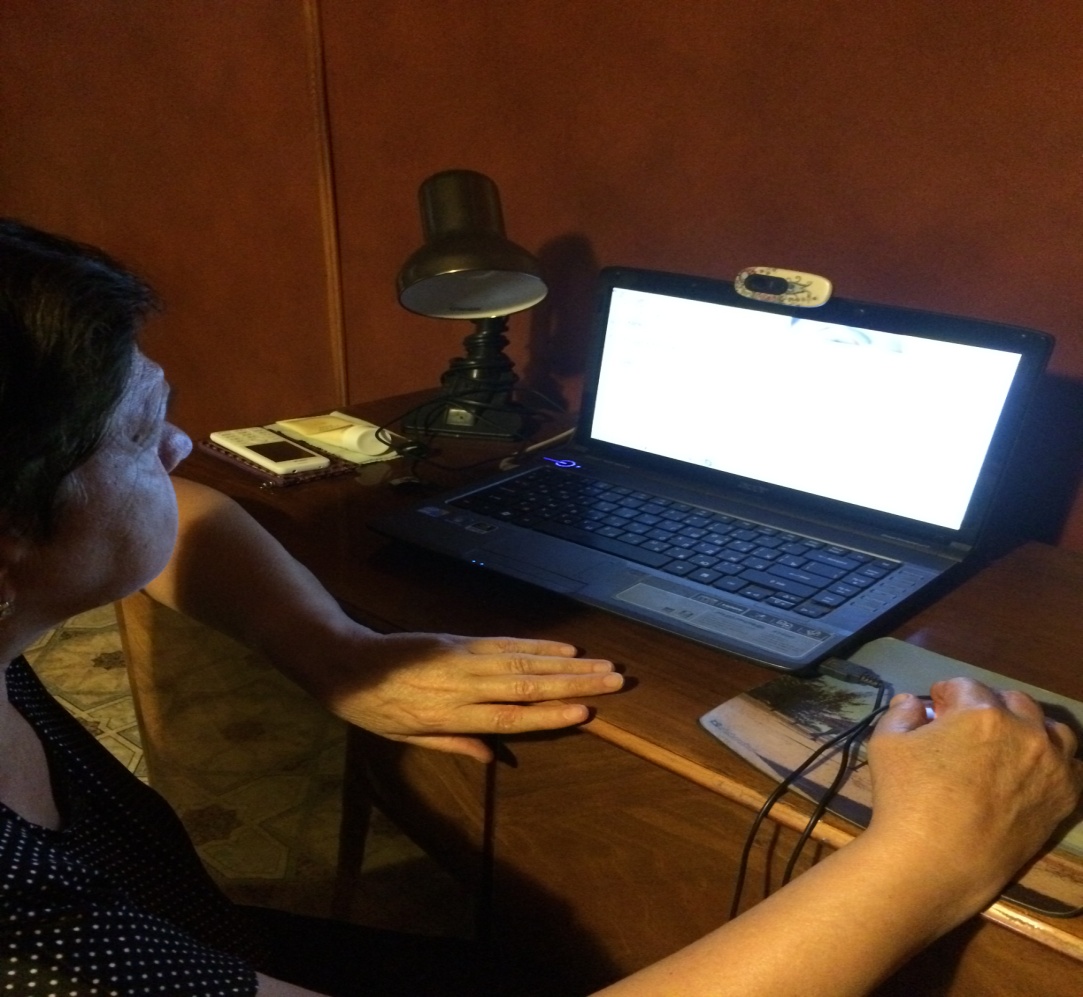 Далее, мы рассказали всё о поисковых системах. Так как в России наиболее популярный это «Яндекс», мы установили его. Сначала мы рассмотрели главную страницу, на ней мы показали где можно смотреть погоду в своем городе, новости которые происходят в стране, регионе. Затем, мы научили пользоваться поисковой строкой.
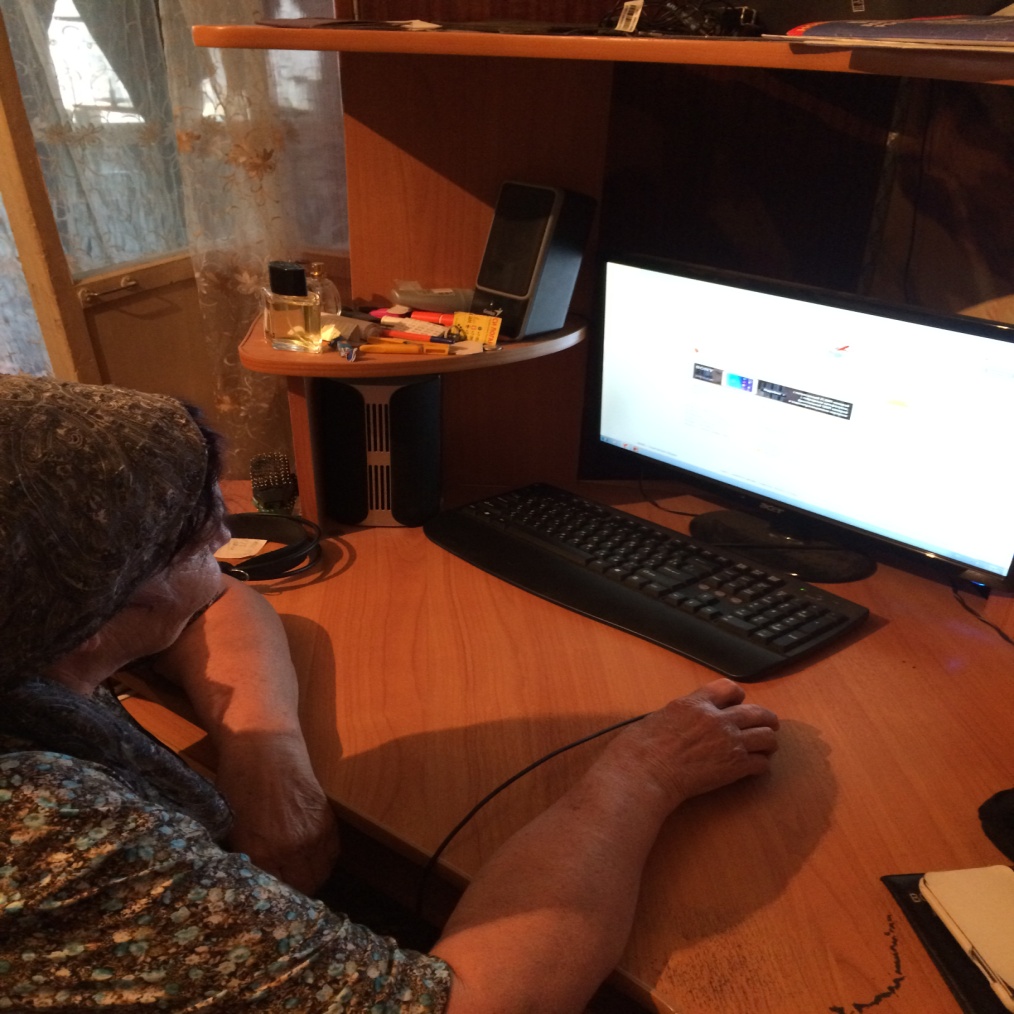 Так как друзья наших бабушек и дедушек пользуются «Одноклассниками», они попросили нас научить их пользоваться этой социальной сетью. Мы зарегистрировали их, научили перемещаться по сайту. Помогли найти друзей с которыми они учились в школе.
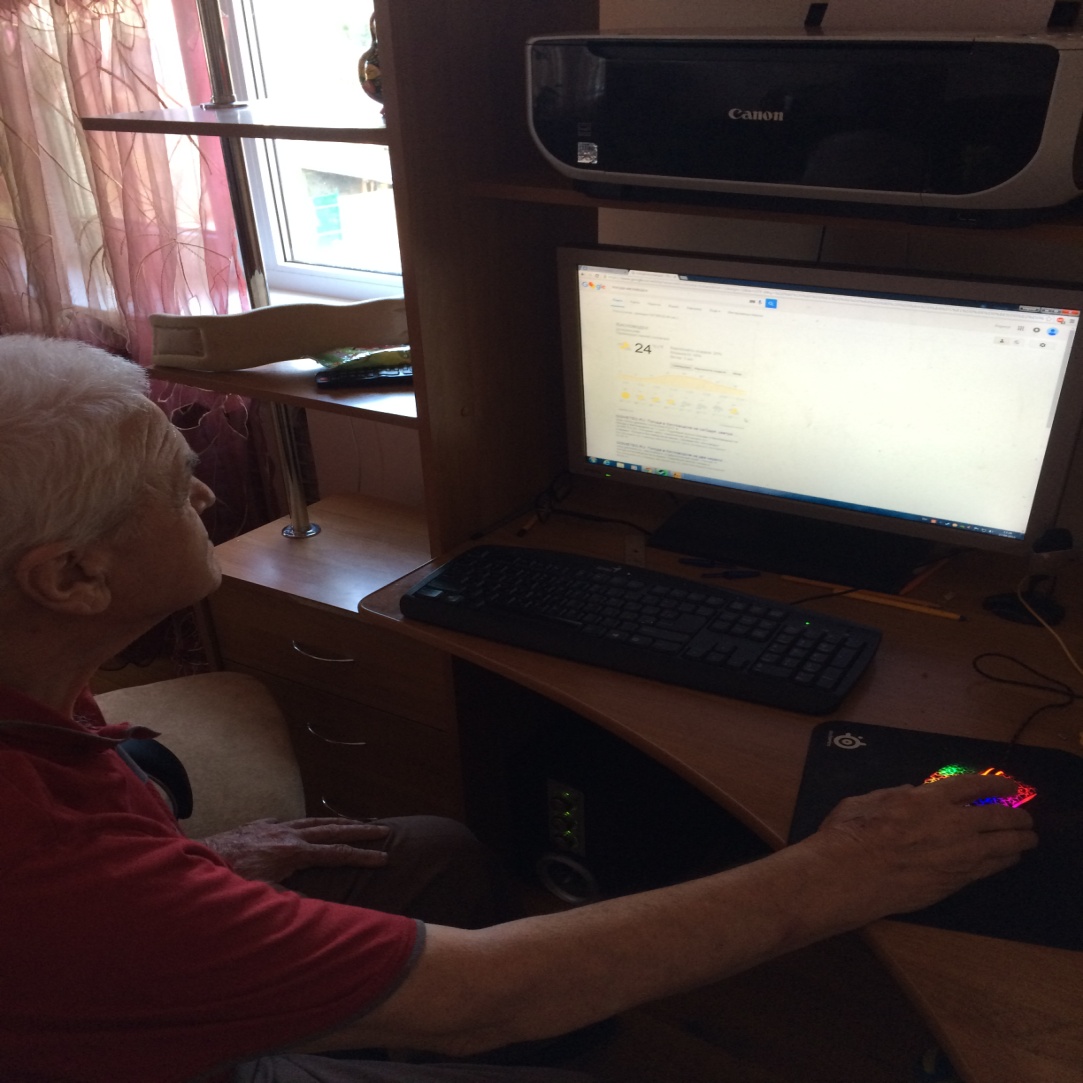 Мы создали им электронную почту. Затем, мы решили провести для них тест. Цель теста была в том, что бы они сами зарегистрировались на сайте для покупок вещей из Китая.
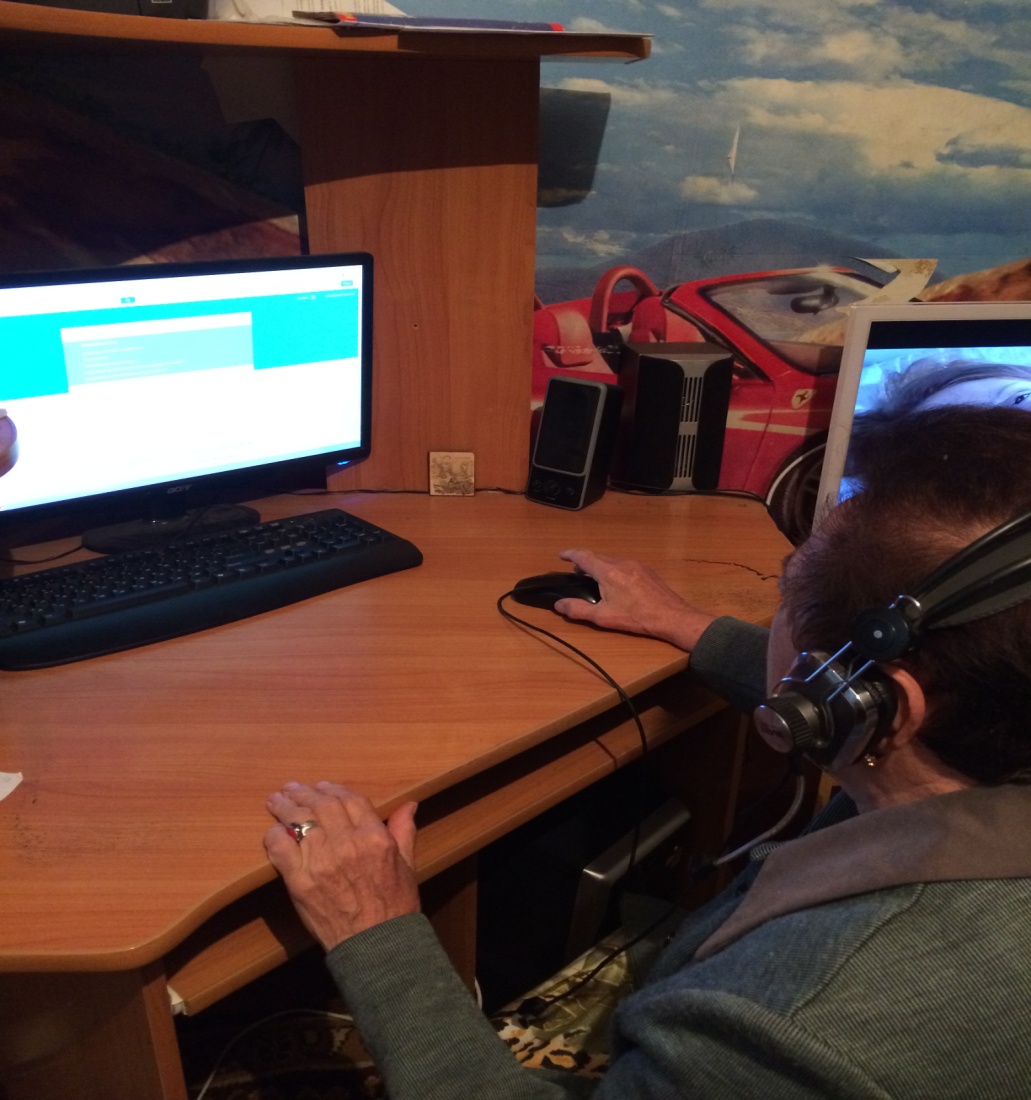 Желаем успеха всему старшему поколению в изучении интернета !
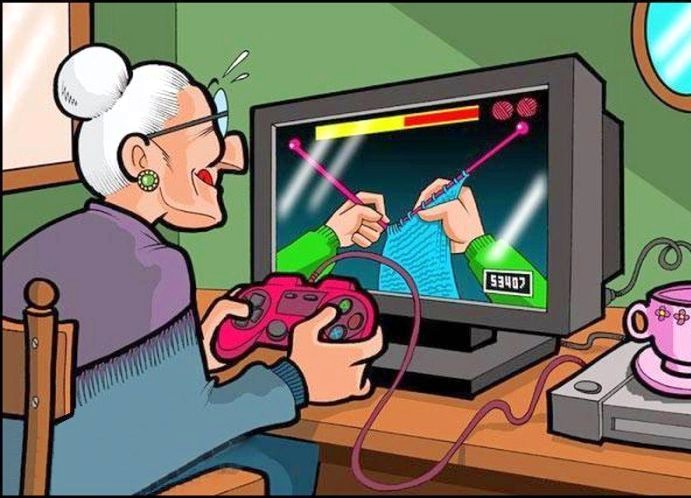 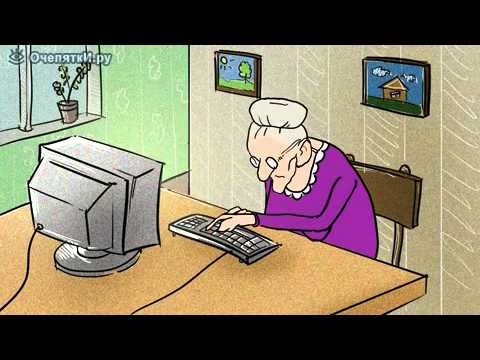